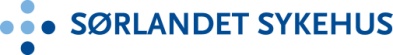 Behandlingslinje for barn med cerebral parese (CP)
Hensikt: Beskrive diagnoseprosess, behandling, trening og oppfølging  for å sikre at barn med CP tilbys best mulig  praksis i tråd med nasjonale og internasjonale anbefalinger.
Diagnose-
fase
Babyhab.
0-1 år
4-6 år
6-9 år
12-16 år
16-18 år
0-4 år
9-12 år
Lenke til nasjonal retningslinje Cerebral parese (Metodebok.no)
Kartleggingsverktøy
Samtykkeskjema
Intensive habiliteringsprogram
Kvalitets- og oppfølgingsregister - NorCP
Pasientinformasjon/kurs
Hjemmesider/foreninger
Kontaktperson: Kathinka Aslaksen
Diagnosefase
Tilbake
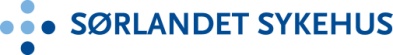 Tilbake
16-18 år
Diagnose-fase
9-12 år
12-16 år
Babyhab.
0-1 år
4-6 år
6-9 år
0-4 år
Bakgrunn
Veilednings-
program
Tilbake
0-4 år
Tilbake
4-6 år
Tilbake
6-9 år
Tilbake
9-12 år
12-16 år
Tilbake
Tilbake
16-18 år
Tilbake
Kvalitets- og oppfølgingsregister - NorCP
NorCP
Oppfølgingsfrekvens i henhold til Nasjonale retningslinjer
GMFCS I og MACS I følges årlig til fylte 6 år. Deretter hvert annet år frem til 18 år
GMFCS II-V og MACS II-V følges halvårlig før 6 år og årlig etter det frem til 18 år. 
Kognitiv kartlegging/utredning ved 5/6 år og ved 12/13 år 
ASK følger CPOP
ISAAC (ASK)
CPcog skjema
Tilbake
Kartleggingsverktøy
Pediatric Evaluation of disability Inventory (PEDI)
HINE
CFCS
GMFCS Introduksjon og brukerveiledning
Manual-PPAS
Modified Ashworth skala ergoterapi
GMFCS 6-12 år
Modified Ashworth skala Fysioterapi
GMFCS 12-18 år
Viking taleskala
MACS
Assisting Hand Assessment (AHA)
Mini-MACS
Samtykkeskjema
Tilbake
www.siv.no/seksjon/CP-registeret_/Documents/Samtykker/NorCP%20samtykkeerkl%C3%A6ring.pdf
Sosionom
Tilbake
Ved behov foresatte til inntatte barn/unge få tilbud om samtale med sosionom. 
I samtalen har man fokus på å fremme barnet – og familiens rettigheter og muligheter.
Foresatte får informasjon om ulike tiltak/stønader som finnes i kommunen/NAV, og videre veiledning i forhold til søknadsprosessen.
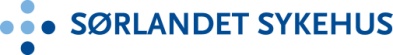 Tilbake
Pasientinformasjon/kurs
Cerebral Parese oppfølgingsprogram i HABU - Pas.info
ASK
ASK - grunnkompetanse E-læringskurs  (statped)
God-ASK-introduksjon (statped)
Særskilte-behov ASK (udir)
Intensiv håndmotorisk trening SSHF (Bjørnelabben)
Barn og unge med nedsatt funksjonsevne - hvilke rettigheter har familien?
Nasjonal veileder Rehabilitering, habilitering, individuell plan og koordinator
 Helsedirektoratet
Beitostølen helsesportsenter
Tilbake
Hjemmesider/Foreninger
CP foreningen
Foreldreforeningen for funksjonshemmede barn (HBF)
Den danske Cerebral pareseforeningen - Spastikerforeningen
Tilbake
Intensive habiliteringsprogram
Regionalt senter for intensiv barnehabilitering (RIB)
Andre intensive habiliteringstilbud
Intensiv håndmotorisk trening SSHF (Bjørnelabben)
Babyhab